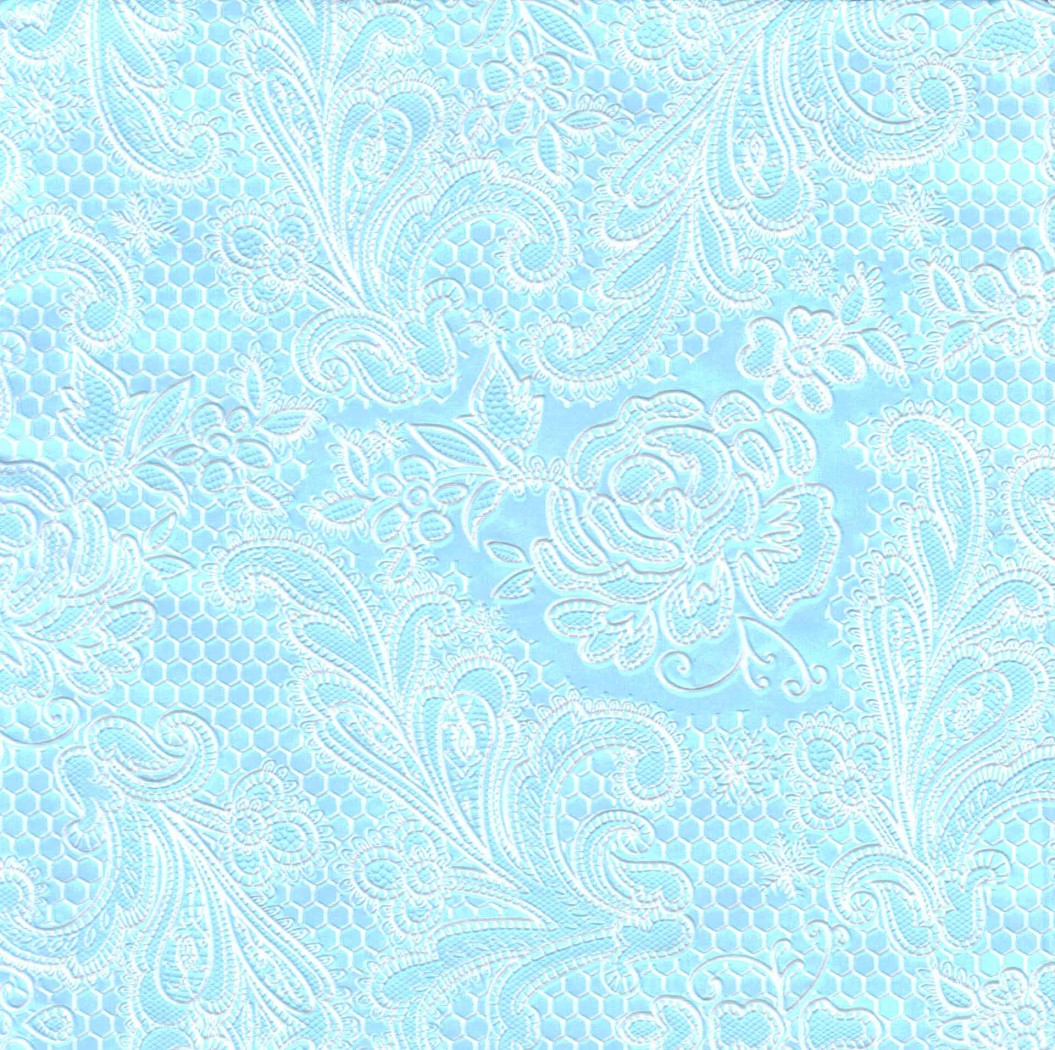 Межрегиональная конференция по вопросам профилактики социального сиротства, сохранения и восстановления семейного окружения ребенка
20 апреля 2017 года, город Санкт-Петербург
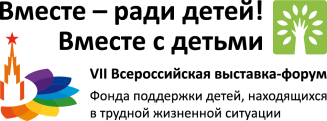 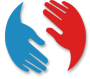 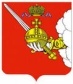 Вологодчина без сирот: помочь может каждый

использование эффективных практик сохранения и восстановления семейного окружения
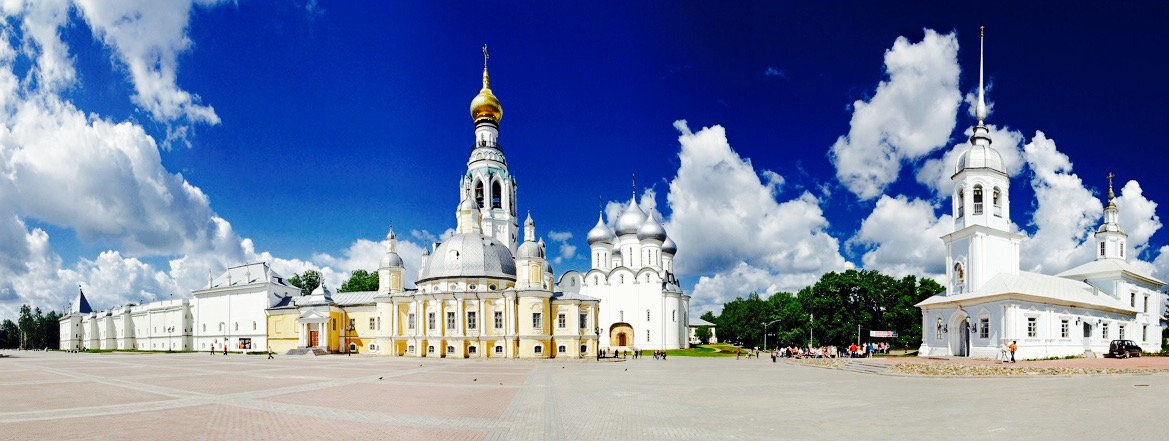 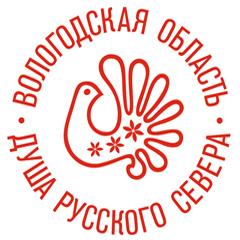 Начальник Департамента социальной защиты населения Вологодской области

Каманина Лариса Владимировна
Единая система организации  государственной социальной поддержки семьи и детства в Вологодской области
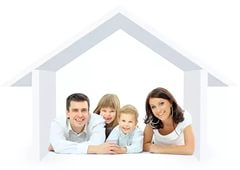 3 социально-реабилитационных центра для несовершеннолетних
1 центр социальной помощи семье и детям
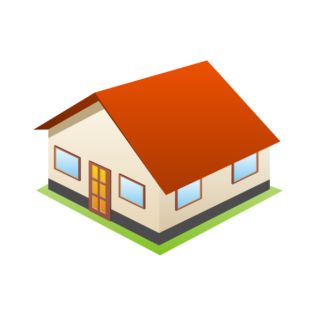 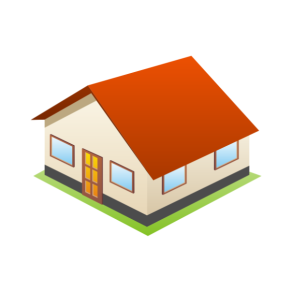 28 комплексных центров социального обслуживания населения
2 детских дома-интерната для умственно отсталых детей
168 тыс. семей с детьми
242 тыс. детей
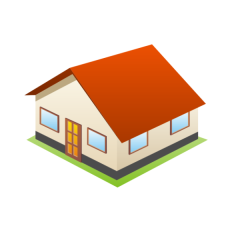 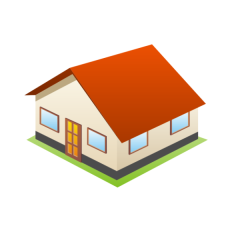 18 центров помощи детям, оставшимся без попечения родителей
1 реабилитационный центр для детей и подростков  с ограниченными возможностями
13,8 тыс. многодетных семей (44,8 тыс. детей) 
835 семей, находящихся в социально опасном положении (1587 детей)
4,1 тыс. семей с детьми-инвалидами (4,3 тыс. детей-инвалидов)
2,9 тыс. замещающих семей (3,8 тыс. детей-сирот и детей, оставшихся без попечения родителей)
704 детей-сирот и детей, оставшихся без попечения родителей, проживающих в организациях для детей-сирот
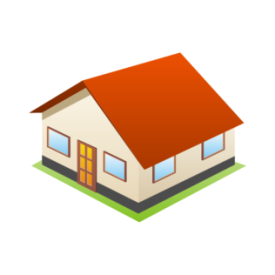 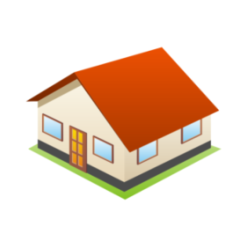 2
Система мероприятий по профилактике социального сиротства
Фонд поддержки детей, 
находящихся в трудной жизненной ситуации
Правительство Вологодской области, 
органы власти,  
государственные организации
Службы поддержки семьи и ребенка: школы ответственного родительства, группы родительской взаимопомощи,  служба «Семейный медиатор», бюро помощи одиноким отцам, агентство помощи несовершеннолетним родителям, арт-терапевтические детско-родительские группы

Службы семейного сопровождения, раннего вмешательства, домашнего визитирования, группы взаимопомощи для бабушек-опекунов и родителей детей-инвалидов

Мобильные технологии работы: передвижной консультационный центр «Социальный десант», мобильные выездные бригады, дистанционное консультирование и развивающие занятия для детей;

Стационарозамещающие технологии работы: семейные воспитательные группы, услуга «Передышка», группы дневного пребывания

Восстановительные технологии работы: интенсивная семейная терапия, работа с сетью социальных контактов, сетевые встречи
Гражданское общество (региональные НКО, добровольцы)
Компания ПАО «Северсталь», иные бизнес- структуры
Фондом поддержки детей, находящихся в трудной жизненной ситуации, приняты к софинансированию с 2009 года:
9 региональных программ и комплексов мер
22 социальных проекта
1 партнерский проект «К движению без ограничений»
8-10 тысяч звонков ежегодно, из них:

60%  - дети
15% - родители и иные законные представители
25% - иные граждане
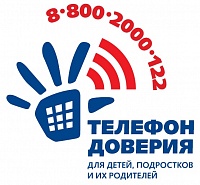 ПАО «Северсталь» софинансирует программу «Дорога к дому» по профилактике социального сиротства
Современные  подходы к оказанию комплексной поддержки семей с детьми
Комплекс мер по развитию эффективных практик социального сопровождения семей с детьми, нуждающихся в социальной помощи 
(2016-2017 годы)
Комплекс мер по развитию эффективных практик активной поддержки родителей, воспитывающих детей-инвалидов и детей с ограниченными возможностями здоровья (2016-2017 годы)
развивается дистанционное консультирования семей с детьми-инвалидами

открыты дополнительные пункты проката реабилитационного, развивающего, игрового оборудования для семей с детьми, клубы выходного дня, группы взаимопомощи и иные службы поддержки семей с детьми-инвалидами

 создан информационный сайт для родителей детей с ограниченными возможностями здоровья

активную поддержку получили 534 семьи с детьми-инвалидами и 455 семей с детьми с ограниченными возможностями здоровья
утверждена Модельная программа социального сопровождения семей с детьми, в том числе замещающих

разработана единая нормативная правовая и методическая база социального сопровождения семей с детьми на территории области

организованы клубные сообщества для родителей и подростков, созданы 18 служб сопровождения семей, мобильная служба инновационных услуг

открыты мини-лекотеки для детей с ограниченными возможностями здоровья от рождения до 3 лет
В результате реализации комплексов мер в 2016 году социальным сопровождением 
охвачено 2588 семей, из них уже преодолели трудную жизненную ситуацию посредством социального сопровождения 668 семей (25,8%)
Взаимодействие с социально ориентированными общественными организациями и добровольцами
Социально-ориентированные общественные организации
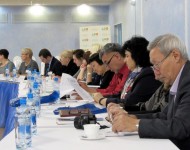 оказывают экстренную психологическую и юридическую помощь детям и их родителям

осуществляют социальное сопровождение семей и детей различных категорий

работают с детьми-инвалидами, замещающими семьями, воспитанниками детских стационарных организаций

проводят обучающие мероприятия, транслируя инновационный опыт работы в государственные и некоммерческие организации
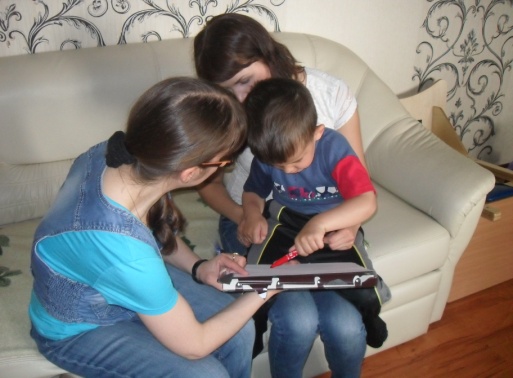 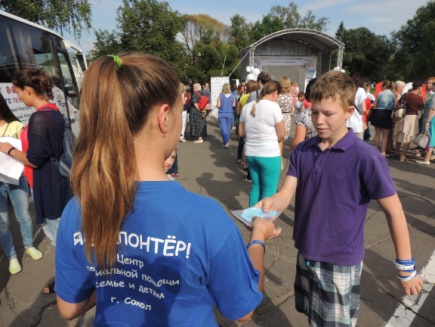 Волонтеры и добровольцы
привлекаются к организации досуговой деятельности, организации и проведению благотворительных акций, информационно-просветительской работы

оказывают поддержку замещающим семьям, выступают в качестве наставников,  «социальных гидов»

организуют мероприятия по улучшению жизнедеятельности семей с детьми (проводят ремонтные работы в квартирах, организуют сбор необходимых  вещей, выступают репетиторами для детей)
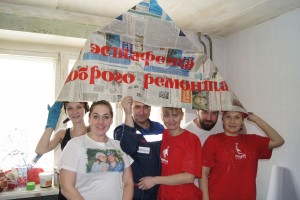 Семейное устройство детей-сирот и детей, оставшихся без попечения родителей
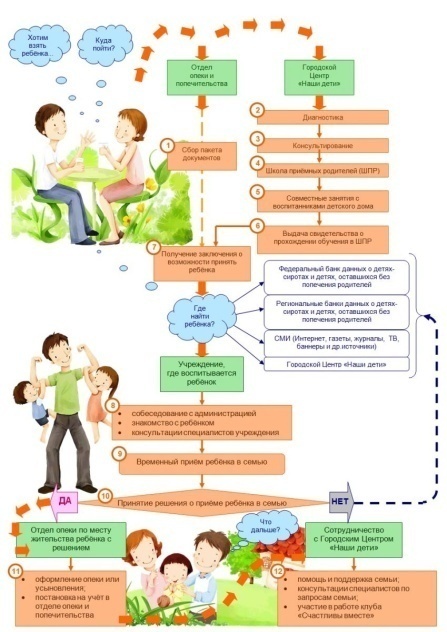 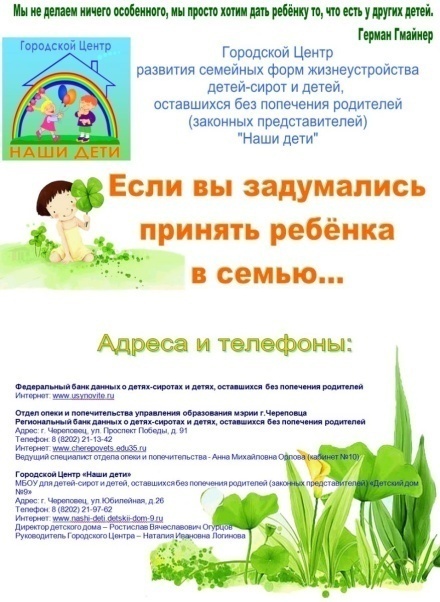 Развитие сети Школ подготовки кандидатов в приемные родители
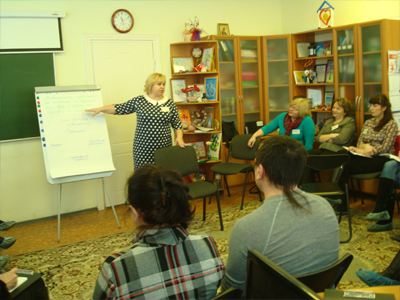 Работа служб содействия семейному устройству детей-сирот
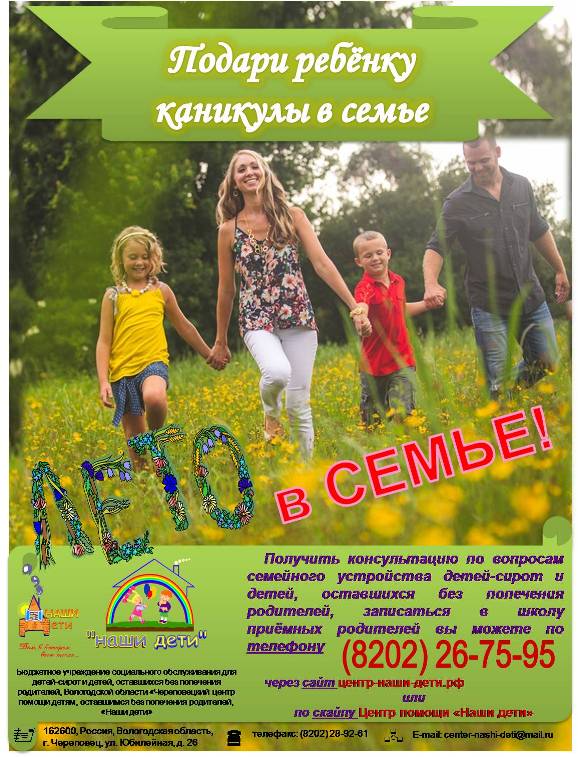 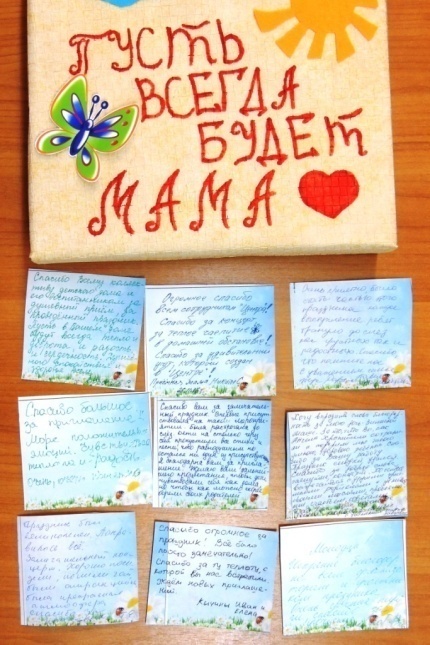 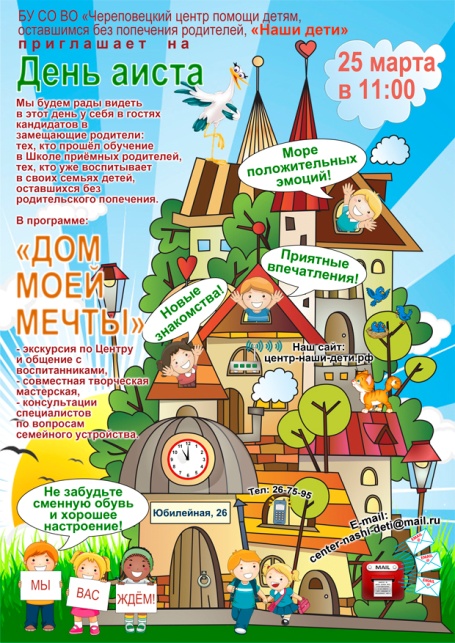 Развитие форм кратковременного помещения детей в семью: «семья выходного дня», «гостевая семья», «на каникулы в семью»
Обеспечение открытости организаций для детей-сирот: «Дни аиста», «Дни открытых дверей», «родительские дни»,
Социально значимые проекты по семейному устройству детей-сирот и работе с замещающими семьями
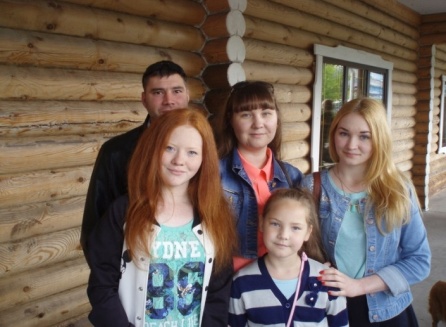 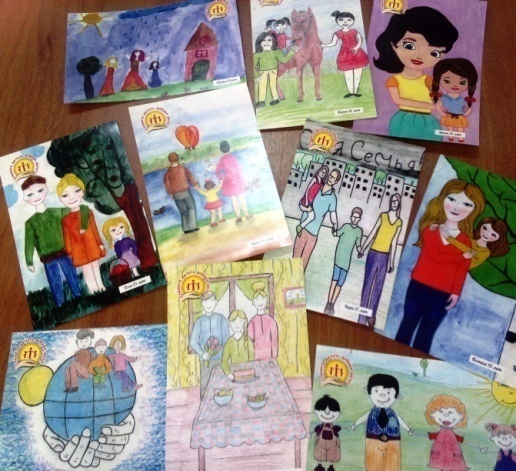 Социальные проекты по семейному устройству: 

«Хочу домой», «Хочу в семью»,
«Призреть сироту – христианский долг каждого»,
 «25 волшебных писем»
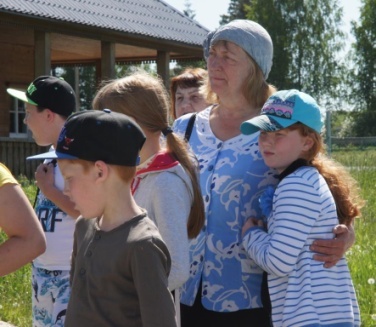 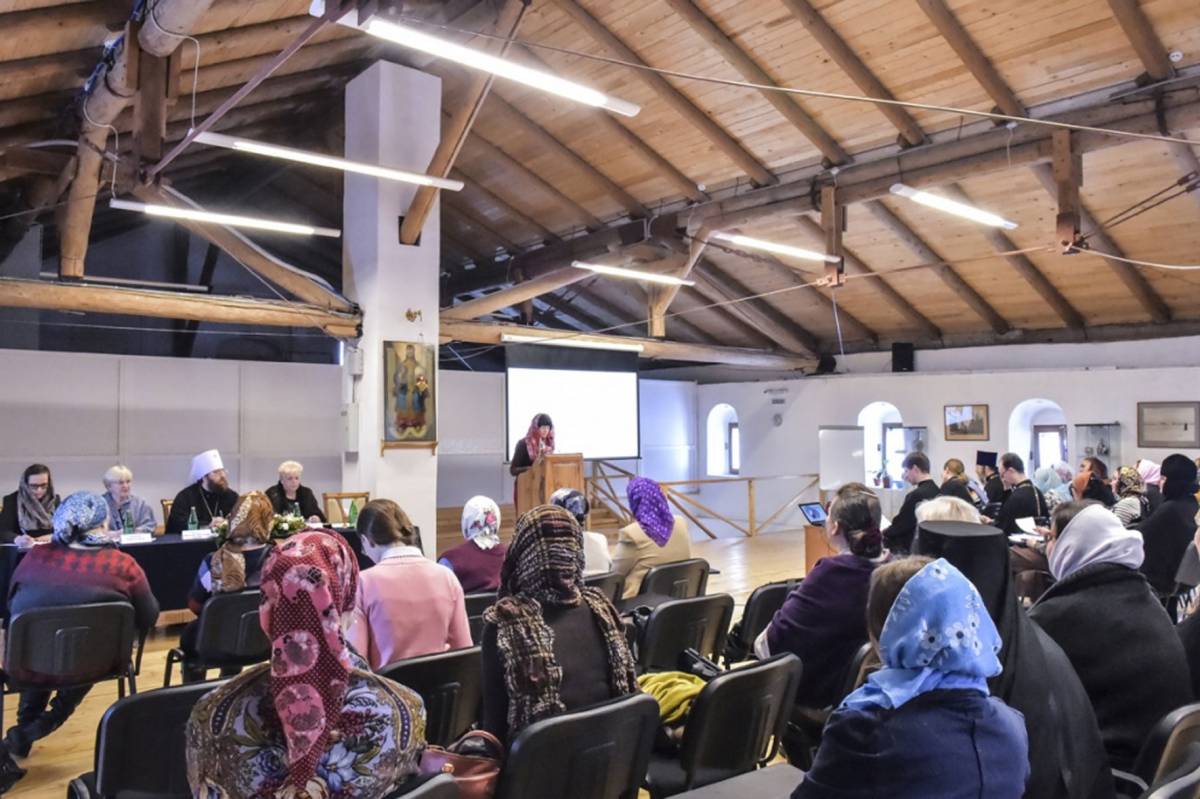 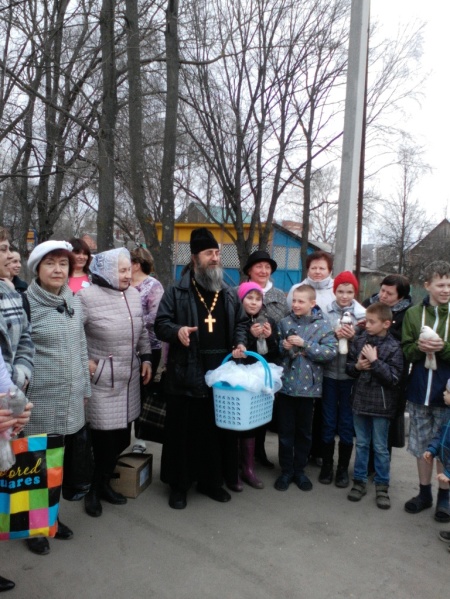 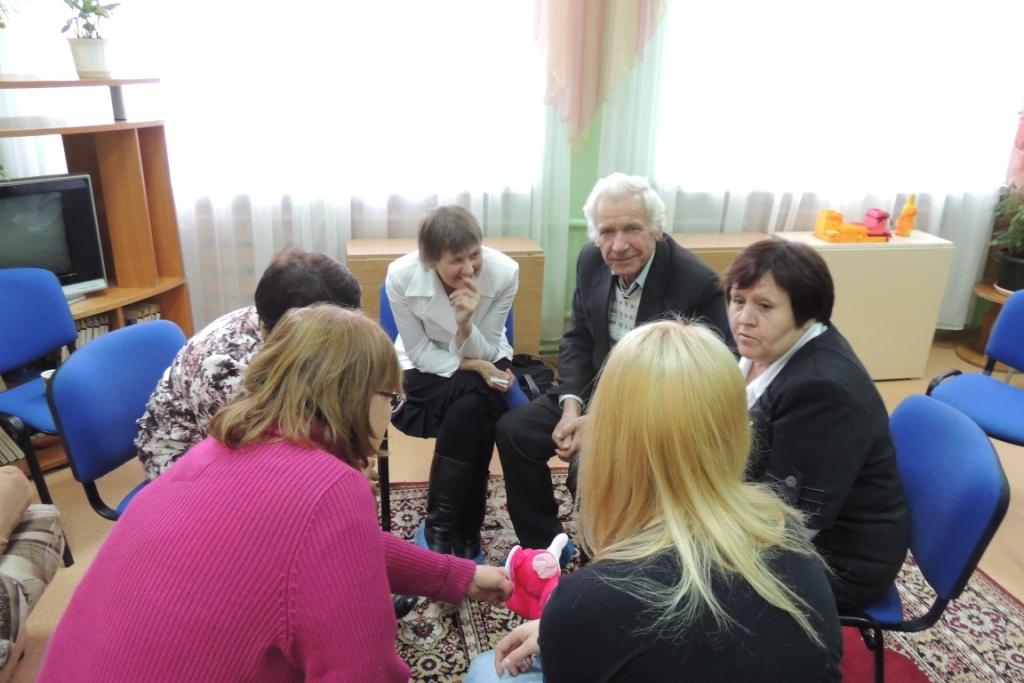 Социальные проекты по поддержке замещающих семей:

«Организация работы центра подготовки волонтеров для поддержки замещающих семей»,
«В объективе – приемная семья: от приемной семьи к профессионально замещающей»,  «БабушкаПрофи» – организация работы клубов самопомощи бабушек-опекунов
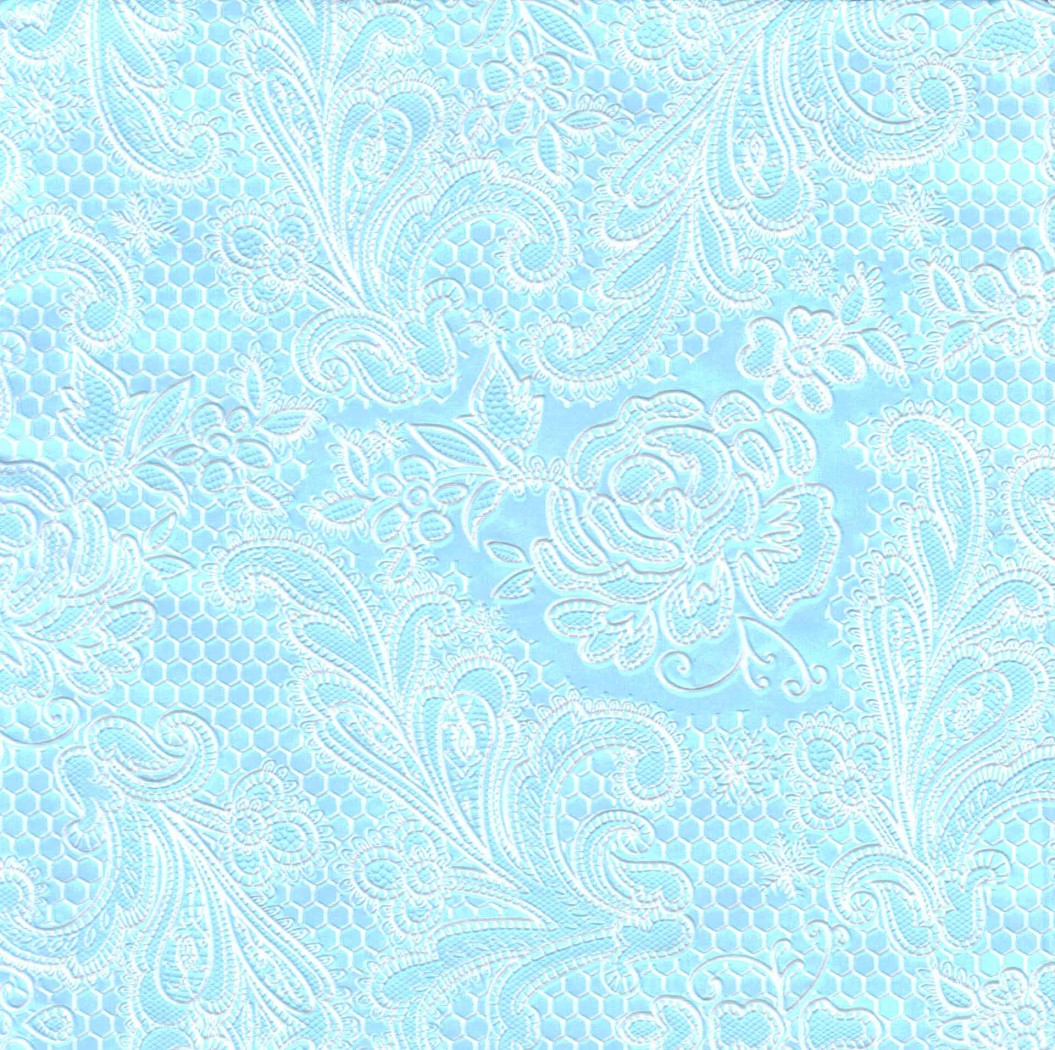 Результаты работы по профилактике социального сиротства 
2015 – 2016  годы
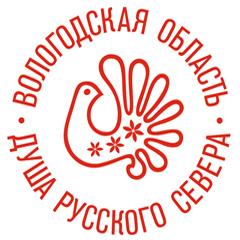 38 детей
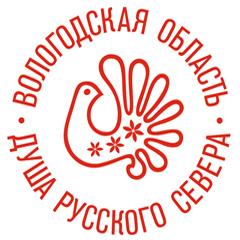 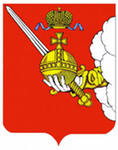 Департамент социальной защиты населения Вологодской области

Сайт : www.socium35.ru
e-mail: depsoc@gov35.ru
Телефон/факс: +7 (8172) 230136
160001, г. Вологда, ул. Благовещенская, д. 9
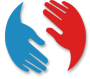